Путешествия
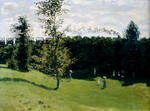 Клод Моне «Поезд в сельской местности»
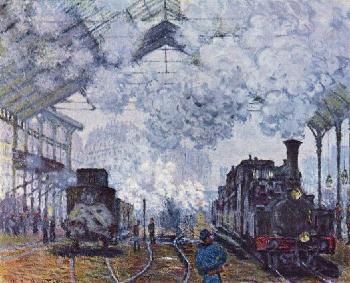